Bullying Among Children & Youth
[WORDS HURT the HEART]

[BILL J. BOND
NASSP
Principal  for Safe Schools]
(c) 2005 Take a Stand.  Lend a Hand.  Stop Bullying Now!
Overview of the Workshop
What is known about the nature and prevalence of bullying?
Why be concerned about bullying?
How are schools addressing bullying?
What works and doesn’t work in bullying prevention and intervention?
HRSA’s National Bullying Prevention Campaign
[Speaker Notes: What I’d like to do in the 40 minutes we have today is: 

First:  to give an overview of the nature and prevalence of bullying.  (What is it?  How prevalent is it? What, if any gender and age differences do we observe in bullying and victimization?)

Second:  Discuss why we should be concerned about bullying among children and youth.

Third:  Give an overview of some of the ways that schools currently are addressing bullying.

Fourth:  Talk about what strategies are most effective in preventing bullying and in intervening to stop bullying…and what strategies are not effective.

Finally:  I’d like to introduce you to HRSA’s National Bullying Prevention Campaign, which includes resources for children, youth, parents, teachers, and other adults who interact with children & youth and who are concerned about bullying.]
Bullying…
Is aggressive behavior that intends to cause harm or distress.HUMILIATION
Usually is repeated over time.
Occurs in a relationship where there is an imbalance of power or strength.
[Speaker Notes: Researchers and practitioners generally agree that bullying has three defining characteristics (review 3 characteristics).

It is important to note that bullying is a form of victimization (or peer abuse) and shares some characteristics with other forms of victimization:  domestic violence & child maltreatment

It also is important to consider what bullying ISN’T. Bullying isn’t a form of conflict, which implies that the two parties are on more or less equal footing.]
Direct Bullying
Hitting, kicking, shoving, spitting…

Taunting, teasing, racial slurs, verbal harassment

Threatening, obscene gestures
[Speaker Notes: Bullying takes many forms.  We are, perhaps, most familiar with direct forms of bullying, which include…]
Indirect Bullying
Getting another person to bully someone for you
Spreading rumors
Deliberately excluding someone from a group or activity
Cyber-bullying
[Speaker Notes: It also is important to keep in mind that there indirect forms of bullying, which may be less apparent to adults, but which may cause a good bit of distress to children who are bullied.  

Indirect forms of bullying might include…

(Note that cyber-bullying is a relatively new form of bullying, which includes bullying via e-mail messages, instant messaging, text messaging, chat rooms, and web sites.)]
How common is bullying?
Nansel et al. (2001): national sample of 15,600 students in grades 6-10
19% bullied others ”sometimes” or more often
9% bullied others weekly
17% were bullied “sometimes” or more often
 8% were bullied weekly
6% reported bullying and being bullied “sometimes” or more often
[Speaker Notes: A recent nationally representative study of more than 15,000 6th-10th graders in the United States found that:

Nearly 20% admitted to bullying others “sometimes” or more often within a school semester, and 9% bullied others once a week or more often;
17% said that they had been bullied “sometimes” or more often, and were bullied at least once per week.
6% of the total sample said that they bullied AND had been bullied “sometimes” or more often.

Note:  This study used an anonymous, self-report questionnaire.

Citation:  Nansel, T. R., Overpeck, M., Pilla, R. S., Ruan, W. J., Simmons-Morton, B., & Scheidt, P. (2001).  Bullying behaviors among US youth: Prevalence and association with psychosocial adjustment.  Journal of the American Medical Association, 285, 2094-2100.]
Gender Differences in Bullying
Most studies find that boys bully more than do girls
Boys report being bullied by boys; girls report being bullied by boys and girls
Boys are more likely than girls to be physically bullied by their peers
Girls are more likely to be bullied through rumor-spreading, sexual comments, social exclusion
[Speaker Notes: There are some interesting (and perhaps predictable) gender differences in bullying experiences. 

By self-report, boys are more likely than girls to bully other students (see e.g., Nansel et al., 2001).  
Boys typically are bullied only by other boys, while girls report being bullied by both boys and girls (see e.g., Olweus, 1993a).  
Boys are more likely than girls to report being physically bullied, whereas girls are more likely than boys to report being the targets of rumor-spreading and sexual comments (see e.g., Nansel et al., 2001).  
When one looks at same-gender bullying (e.g., bullying of girls by other girls), girls are more likely than boys to bully through social exclusion (Olweus, 2002; as cited in Limber, 2002).  

Sample Citations:

Limber, S. P. (2002).  Addressing youth bullying behaviors. In M. Fleming & K. Towey (Eds.), Proceedings of the Educational Forum on Adolescent Health: Youth Bullying (pp. 5-16).  Chicago: American Medical Association.  Available online:  http://www.ama-assn.org/ama1/pub/upload/mm/39/youthbullying.pdf.

Olweus, D. (1993a).  Bullying at school: What we know and what we can do.  New York: Blackwell.]
Conditions Surrounding Bullying
Children usually are bullied by one child or a small group
Common locations: playground, classroom, lunchroom, halls, bathrooms
Bullying is more common at school than on the way to/from school
[Speaker Notes: Recent research has focused on better understanding the conditions surrounding bullying incidents, including the number of perpetrators and the location of the bullying.

Number of perpetrators.  Children who are bullied typically tell us that they have been bullied by one other child or by a very small group of peers.  It is less common for children to be bullied by large groups (Olweus, 1993a; Unnever, 2001, as cited in Limber, 2002).
Location of bullying.  The locations where children are bullied vary somewhat from survey to survey.  Common locations for bullying at school include the playground (for elementary school children), the classroom (both with and without the teacher present), the lunchroom, and the hallways.  Bullying is much more common at school than away from school (e.g., on the bus, at the bus stop) (see e.g., Nansel et al., 2001; Olweus, 1993)]
Children Who Bully are More Likely to:
Get into frequent fights
Be injured in a fight
Steal, vandalize property
Drink alcohol
Smoke
Be truant, drop out of school
Report poorer academic achievement
Perceive a negative climate at school
Carry a weapon
[Speaker Notes: Frequent or persistent bullying behavior commonly is considered part of a conduct-disordered behavior pattern.  
Researchers have found bullying behavior to be related to other antisocial, violent, or troubling behaviors.  They are more likely than their non-bullying peers to…

Sample Citations:  
Byrne, B. J. (1994).  Bullies and victims in school settings with reference to some Dublin schools.  Irish Journal of Psychology, 15, 574-586.

Cunningham, P. B., Henggeler, S. W., Limber, S. P., Melton, G. B., & Nation, M. A. (2000).  Patterns and correlates of gun ownership among nonmetropolitan and rural middle school students.  Journal of Clinical Child Psychology, 29, 432-442.

Nansel et al. (2001)

Nansel, T. R., Overpeck, M. D., Haynie, D. L., Ruan, W. J., & Scheidt, P. C. (2003).  Relationships between bullying and violence among US youth.  Archives of Pediatric Adolescent Medicine, 157, 348-353.

Olweus (1993).  Victimization by peers: Antecedents and long-term outcomes.  In K. H. Rubin & J. B. Asendorf (Eds.), Social withdrawal, inhibition, and shyness (pp. 315-341).]
Longitudinal Study of Children who Bullied (Olweus, 1993)
60% of boys who were bullies in middle school had at least one conviction by age 24.
40% had three or more convictions.
Bullies were 4 times as likely as peers to have multiple convictions.
[Speaker Notes: Finally, bullying behavior also may be an indicator that boys are at risk for engaging in later criminal behaviors.  

In a longitudinal study in Norway, 60% of boys who were identified as bullies in middle school had at least one conviction by the age of 24, and 35-40% had three or more convictions.  So, children who bullied were three to four times as likely as their non-bullying peers to have multiple convictions by their early 20s. (Olweus, 1993a).]
Children who are bullied have:
Lower self esteem
Higher rates of depression
Higher absenteeism rates
More suicidal ideation
[Speaker Notes: What effects does bullying have on its victims?  Bullying may seriously affect the  psychosocial functioning, academic work, and the health of children who are targeted.  Bully victimization has been found to be related to lower self-esteem, higher rates of depression, loneliness, and anxiety (e.g., Craig, 1998; Nansel et al., 2001; Rigby, & Slee, 1993).

Victims are more likely to report wanting to avoid attending school and have higher school absenteeism rates (Rigby, 1996).  
Researchers also have identified that victims of bullying were more likely to report more suicidal ideation than their non-bullied peers. (Rigby, 1996).  

Sample Citations:

Craig, W. M. (1998).  The relationship among bullying, victimization, depression, anxiety, and aggression in elementary school children.  Personality & Individual Differences, 24, 123-130.

Rigby, K. & Slee, P. T. (1993).  Bullying among Australian school children:  Reported behavior and attitudes toward victims.  Journal of Social Psychology, 131, 615-627.]
Health Consequences of Bullying (Fekkes et al., 2003)
Bullied 	Not bullied
Headache			16%		6%
Sleep problems		42%		23%
Abdominal pain		17%		9%
Feeling tense			20%		9%
Anxiety			28%		10%
Feeling unhappy		23%		5%
Depression scale	
	moderate indication	49%		16%
	strong indication		16%		2%
[Speaker Notes: Recent research has focused on health consequences of bullying.  For example, in recent study of Dutch school children (ages 9-12) researchers found that bullied children (i.e., children who were bullied a few times a month or more), were more likely than their non-bullied peers to experience a whole host of physical ailments.  They were, for example:

nearly 3x as likely as their non-bullied peers to experience headaches,
2x as likely to have problems sleeping, abdominal pain, and to feel tense
3x as likely to feel anxious
Nearly 5x as likely to feel unhappy, and 
Much more likely to be depressed

Citation:  Fekkes, M., Pijpers, F. I. M., & Verloove-VanHorick, S. P. (2004).  Bullying behavior and associations with psychosomatic complaints and depression in victims.  Journal of Pediatrics, 144, 17-22.]
Common Characteristics of Bully/Victims
Hyperactive, have difficulty concentrating
Quick-tempered, try to fight back if provoked 
May be bullied by many children 
Try to bully younger, weaker children
[Speaker Notes: Among children who are bullied, there is a sub-group, referred to as bully/victims or “provocative victims.”

Bully-victims display many of the characteristics of passive victims, but they also may tend to by hyperactive and have difficulty concentrating.  These children tend to be quick-tempered and try to fight back if they feel insulted or attacked.  When these children are bullied, many students (and sometimes the whole class) may be involved in the bullying.  

Although bully-victims are frequent targets of bullying, they also may tend to bully younger or weaker children.
Primary citation:  Olweus (1993a)]
Concern About Bully/Victims
Display the social-emotional problems of victimized children AND the behavioral problems of children who bully (Nansel et al., 2003)
Poor relationships with classmates
Lonely
Poorer academic achievement
Higher rates of smoking and alcohol use
More frequent fighting
[Speaker Notes: Recent research suggests that there is particular reason to be concerned about bully-victims, as they tend to display not only the social-emotional problems of victimized children but also the behavioral problems of bullies.

In a recent national study of 6th-10th graders, researchers found that these children reported…

Citation:  Nansel et al. (2003)]
Concern About Bully/Victims(cont.)
Peer Ratings
Who do children most want to avoid?  bully/victims
Teacher Ratings
Who is least popular?  bully/victims
Who has the most conduct problems?  bully/victims 
Who is seen as the most disengaged from school?    bully/victims
[Speaker Notes: These differences don’t just show up in studies that use self-report measures, however.  In a recent study of nearly 2,000 6th grade students from 11 different schools in Los Angeles, researchers also tapped into peer ratings and teacher ratings of:  children who bully, victims of bullying, bully-victims, and children who were not directly involved in bullying.  

They found that: 
When children were asked whom they most wanted to avoid—they gave names of children who were classified by researchers as bully-victims
When teachers were asked to rate children as to popularity, bully-victims and victims emerged as the least popular.  
When teachers were asked who had the most conduct problems and who were the least engaged students, children who were bully-victims were at the top of the list.  

Citation:  Juvonen, J., Graham, S., & Schuster, M. A. (2003).  Bullying among young adolescents: The strong, the weak, and the troubled.  Pediatrics, 112, 1231-1237.]
Safe School Initiative Report (2002)
US Secret Service and US Dept. of Education
Studied 37 incidents of targeted school violence, involving 41 attackers (1974-2000)
3/4 of attackers felt persecuted, bullied prior to the incident
1/3 of attackers characterized as “loners”
1/4 socialized with students who were disliked by most mainstream students
Many had considered suicide
[Speaker Notes: Let me highlight one final study that has found a link between bully victimization and seriously aggressive behavior:

Several years ago, the US Secret Service, together with the US Department of Education, conducted a study of all incidents of targeted school violence between 1974 and 2000.  (The term “targeted school violence” indicates that the school was deliberately selected as the location for the attack and wasn’t merely a random site of opportunity.)

Drawing on information from investigative, school, court, and mental health records, researchers found that:

¾ of the attackers felt persecuted, bullied prior to the incident
1/3 were characterized (either by others or themselves) as “loners”
¼ socialized with students who were disliked by most mainstream students or were considered to be part of a “fringe” group

Although there are some limitations of retrospective studies such as this one, but together, the data are fairly compelling in raising our concern about a relatively small group of students who are bullied by their peers.  

Citation:  Vossekuil, B., Fein, R. A., Reddy, M., Borum, R., & Modzeleski, W. (2002).  The final report and findings of the Safe School Initiative: Implications for the prevention of school attacks in the United States.  Washington, DC: U.S. Department of Education, Office of Elementary and Secondary Education, Safe and Drug Free Schools Program and U.S. Secret Service, National Threat Assessment Center.]
Reporting of Bullying to School Staff
Many do not report being bullied.
Older children and boys are less likely to report victimization.  
Why don’t children report?
2/3 of victims felt that staff responded poorly
6% believed that staff responded very well. (Hoover et al., 1992)
[Speaker Notes: Of course, most victimized children are not violent.  How do most victimized children cope with the bullying that they experience?

Unfortunately, despite the high prevalence of bullying and the harm that it may cause, substantial numbers of children indicate that they report their victimization--at least not to adults at school or to their parents (Limber, 2002).
Reporting of bullying varies by age and gender.  Older children and boys are particularly unlikely to report their victimization (Melton et al., 1998; Rivers & Smith, 1994; Whitney & Smith, 1993).

Why don’t children report their experiences to adults?  Children’s reluctance to report bullying experiences to school staff may reflect a lack of confidence in their teachers’ (and other school authorities’) handling of bullying incidents and reports.  For example, in a survey of high school students in the U.S., two-thirds of those who had been bullied believed that school personnel responded poorly to bullying incidents at school, and only 6% felt that school staff handled these problems very well (Hoover et al., 1992).

Sample Citations:

Hoover, J. H., Oliver, R., & Hazler, R. J. (1992).  Bullying: Perceptions of adolescent victims in the Midwestern USA.  School Psychology International, 13, 5-16.

Limber, S. P. (2002).

Melton, G. B., Limber, S. P., Cunningham, P., Osgood, D. W., Chambers, J., Flerx, V., Henggeler, S., & Nation, M. (1988).  Violence among rural youth.  Final report to the Office of Juvenile Justice and Delinquency Prevention. 

Rivers, I., & Smith, P. K. (1994).  Types of bullying behavior and their correlates.  Aggressive Behavior, 20, 359-368.

Whitney, I., & Smith, P. K. (1993).  A survey of the nature and extent of bullying in junior/middle and secondary schools.  Educational Research, 35, 3-25.]
Adults’ Responsiveness to Bullying
Adults overestimate their effectiveness in identifying bullying and intervening. 
Many children question the commitment of teachers and administrators to stopping bullying
35% believed teachers were interested in stopping bullying
25% believed administrators were interested in stopping bullying (Harris et al., 2002).
[Speaker Notes: Because many children don’t report their experiences, it is critical that adults and other students are vigilant and responsive to bullying.
Unfortunately, adults within the school environment dramatically overestimate their effectiveness in identifying and intervening in bullying situations.  For example, in one study, 70% of teachers believed that teachers intervene “almost always” in bullying situations, while only 25% of the students agreed with the teacher’s assessment (Charach et al., 1995).
These findings suggest that teachers are unaware of much of the bullying that occurs around them.  This is likely because bullying is often difficult to detect and because children often do not report bullying to adults. 
Perhaps even more disturbing…many children also question the commitment of teachers and administrators to stopping bullying.  For example, in a recent study of 9th grade students (Harris et al., 2002), only one-third believed that their teachers were interested in trying to stop bullying.  Forty-four percent reported that they did not know if their teachers were interested in stopping bullying, and 21% felt that their teachers were not interested.  Even fewer students (25%) believed that administrators at their school were interested in stopping bullying. 

Sample citations:

Charach, A., Pepler, D. J., & Zieler, S. (1995).  Bullying at school: A Canadian perspective.  Education Canada, 35, 12-18.

Harris, S., Petrie, G., & Willoughby, W. (2002).  Bullying among 9th graders: An exploratory study.  NASSP Bulletin 86 (630).]
Kids Who Observe
What do you usually do when you see a student being bullied?
38%	Nothing, because it’s	none of my business	
27%	I don’t do anything, but	I think I should help	
35%	I try to help him or her
[Speaker Notes: Although adults are critically important actors, children and youth also play important roles in addressing the bullying that they witness or observe

How do children typically react to bullying that they observe?

In a study of 4th-6th graders, children reported the following when asked “what do you usually do when you see a student being bullied?”:
38% felt it was none of their business, but
62% either tried to help or at least believed that they should help.

Citation:  Melton et al. (1998).]
What Are Schools Doing To Address Bullying?
Awareness-raising efforts
Reporting, tracking
Zero tolerance (student exclusion)
Social skills training for victims of bullying
Individual & group treatment for children who bully/children who are bullied
Mediation, conflict resolution programs
Curricular approaches to bullying prevention
Comprehensive approaches
[Speaker Notes: Although adults are critically important actors, children and youth also play important roles in addressing the bullying that they witness or observe

How do children typically react to bullying that they observe?

In a study of 4th-6th graders, children reported the following when asked “what do you usually do when you see a student being bullied?”:
38% felt it was none of their business, but
62% either tried to help or at least believed that they should help.

Citation:  Melton et al. (1998).]
Common “Misdirections” in Bullying Prevention and Intervention
Zero tolerance (student exclusion)
Conflict Resolution/Peer Mediation
Group treatment for children who bully
Simple, short-term solutions
[Speaker Notes: Unfortunately, not all approaches to bullying prevention and intervention are likely to be effective. In recent years, a number of misdirected strategies have been developed (albeit by committed and caring adults).  These “misdirections” include:

For more information:  See the Stop Bullying Now fact sheet entitled, “Misdirections in Bullying Prevention and Intervention” (www.stopbullyingnow.hrsa.gov)]
What works in bullying prevention?
What is required to reduce bullying in schools is nothing less than a change in the school climate and in norms for behavior. 
This requires a comprehensive, school-wide effort involving the entire school community
[Speaker Notes: Unfortunately, not all approaches to bullying prevention and intervention are likely to be effective. In recent years, a number of misdirected strategies have been developed (albeit by committed and caring adults).  These “misdirections” include:

For more information:  See the Stop Bullying Now fact sheet entitled, “Misdirections in Bullying Prevention and Intervention” (www.stopbullyingnow.hrsa.gov)]
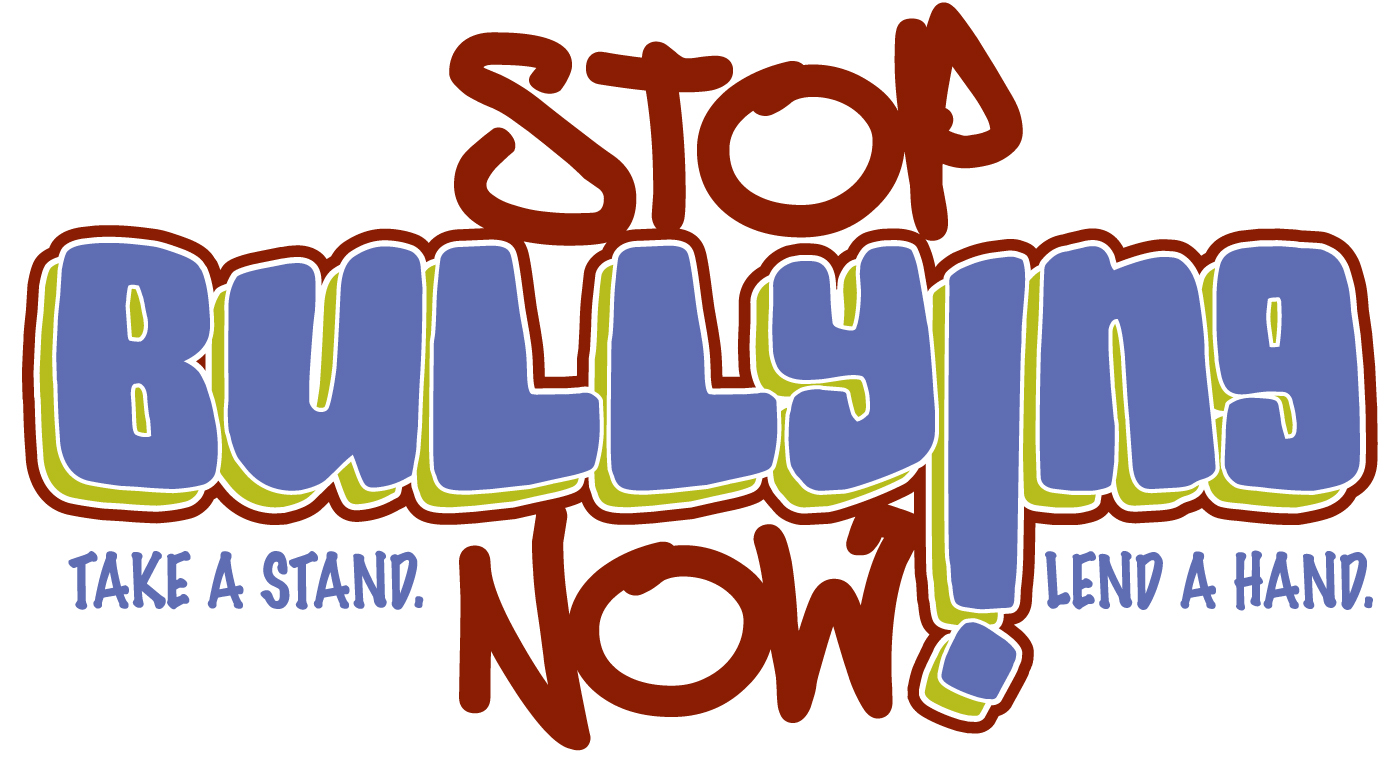 www.StopBullyingNow.hrsa.gov
[Speaker Notes: Public awareness efforts can assist schools and communities in raising awareness about bullying and in pointing children and adults to useful resources.

In 2004, the Health Services and Resources Administration (HRSA) launched a multi-year public awareness campaign for “tweens” (children aged 9-13) entitled “Take a Stand.  Lend a Hand.  Stop Bullying Now!]
Campaign Goals
Raise awareness about bullying
Prevent and reduce bullying behaviors
Identify appropriate interventions for “tweens” and other target audiences
Foster and enhance linkages among partners
[Speaker Notes: The Campaign’s goals are 4-fold:
Raise awareness about bullying
Prevent and reduce bullying behaviors
Identify appropriate interventions for “tweens” and other target audiences (including teens and adults who interact with tweens)
Foster and enhance linkages among partners]
Resources Used for the  Campaign’s Development
Review of existing research on bullying
Focus groups & in-depth interviews with tweens, teens, adults
Input from Youth Expert Panel
Input from Steering Committee of Partner Organizations
[Speaker Notes: A variety of resources were used in the Campaign’s development.  These included:
A review of existing research on bullying
Focus groups and in-depth interviews, which were conducted with tweens, teens, parents, educators, and other professionals who interact with tweens
Input from a Youth Expert Panel of tweens and several teenagers who helped to make sure the campaign reflected the "real life" impact of bullying in middle school and beyond.  (The panel was racially and geographically diverse and included children and youth with special needs.)
Input from a steering committee of many partner organizations]
Campaign Partners
Over 60 public, not-for-profit groups, & government agencies
Represent fields of:
Education, health, mental health, law enforcement, youth development, faith-based communities
Responsibilities:
Advise Campaign’s development
Provide feedback on Campaign products
Disseminate Campaign’s results
[Speaker Notes: The Campaign Partners included representatives from numerous public, not-for-profit groups and several government agencies.

These partners represented different constituency groups and provided diverse perspectives into the issue of bullying.

The responsibilities of the partners included:
Providing advice into the development of the Campaign
Providing feedback on particular Campaign products
Disseminating information about the Campaign and the topic of bullying to their constituents]
Campaign’s Launch
[Speaker Notes: The Campaign was launched on March 1, 2004, at the KIPP KEY Academy in Washington, DC. by U.S. Surgeon General Dr. Richard Carmona.

During the launch, the various elements of the Campaign were introduced, which I’ll highlight.]
TV, Radio, and Print Public Service Announcements for Tweens
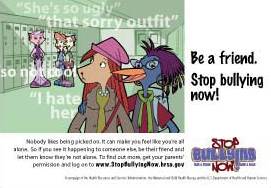 [Speaker Notes: Television, radio, and print public service announcements have been produced for tweens…]
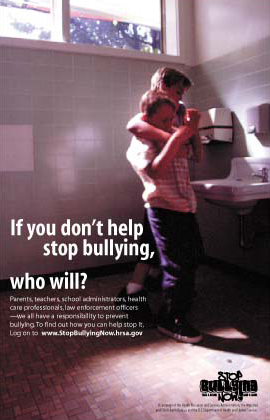 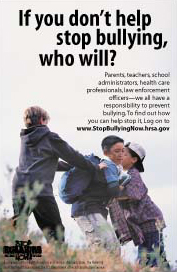 PSAs
For Adults
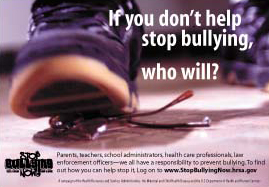 [Speaker Notes: …and for adults.

For example, several thousand television PSAs have been aired on more than 50 stations across the U.S.

In addition, NBC’s “The More You Know” Campaign has collaborated with the HRSA National Bullying Prevention Campaign to develop several PSAs on bullying, which air every Saturday morning.]
Interactive Website
www.stopbullyingnow.hrsa.gov
Animated Serial Comic
Games, polls for tweens
Advice for tweens
Resource Kit for adults
Links to partner groups and activities
[Speaker Notes: Much of the activity of the Campaign centers around an interactive website, which is designed for use by tweens and by adults.  

It includes a wide variety of resources, many of which I’ll describe briefly…]
Animated Serial Comic
Twelve 2-minute episodes
Entertaining cast of characters
Model positive behaviors
Interactive
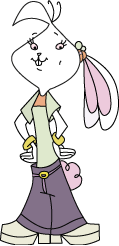 [Speaker Notes: An animated serial comic has been developed to introduce bullying stories to tweens.

The comic contains twelve 2-minute “webisodes” that feature a cast of engaging school-aged characters, who are dealing with bullying in their everyday lives.  

Characters in the webisodes (both youth and adults) model positive behaviors for helping to stop bullying.

At the end of each webisode, visitors can engage in an interactive Q & A session about the story that they’ve just viewed.  These questions help children & youth explore in more depth the motivations of the characters and possible solutions to bullying problems.]
Resource Kit
More than 20 tip sheets/fact sheets
Database of existing bullying prevention resources
Bullying prevention programs
Books, videos, other resources
Available on the web (stopbullyingnow.hrsa.gov) or in hard copy via HRSA Helpline (1-888-ASK-HRSA)
[Speaker Notes: Also on the website is a Resource Kit for adults.

The Kit includes:  

  more than 20 tip sheets and fact sheets with titles such as:
“What do We Know About Bullying?”
“Warning Signs That a Child Is Being Bullied”
“Misdirections in Bullying Prevention and Intervention”
“Roles for Health and Safety Professionals in Bullying Prevention & Intervention”

  A database of scores of existing bullying prevention resources, including school-based bullying prevention programs, as well as books, videos and a variety of other resources for tweens, teens, parents, and other adults.

A hard copy of the Resource Kit can be ordered free of cost from the HRSA Helpline.]
Communications Kit
Provides bullying prevention communication materials to be used by local communities
Components:
PSAs for radio and TV
Print PSAs
Posters
[Speaker Notes: Also available on the website and from the HRSA Helpline is a Communications Kit, which provides communication materials that can be used by local organizations and communities to spread the word about bullying prevention.

The Communications Kit includes PSAs as well as…]
Bullying Prevention Posters
[Speaker Notes: …two posters designed for tweens.]
Campaign Brochure
[Speaker Notes: The Communications Kit also includes a camera-ready brochure about the Campaign and the problem of bullying.]
National Teleconference
90-minute teleconference held in the spring of 2004. 
www.mchcom.com

Sponsored by the Health Resources & Services Administration and the U.S. Department of Education, Office of Safe & Drug-Free Schools

Participants discussed the nature of bullying and effective bullying prevention and intervention strategies.  

Included 6-8-minute video workshops for
Educators
Health professionals
Mental health professionals
Youth organizations
Law enforcement officials
[Speaker Notes: In April of 2004, a 90-minute live teleconference was held to feature the resources of the Campaign and to offer expert advice on bullying prevention and intervention.

The Campaign was sponsored by HRSA and by the U.S. Department of Education, Office of Safe and Drug Free Schools.

The teleconference may be viewed in its entirety on the Campaign’s website.  

Also available for viewing are 5 short video workshops that were featured during the teleconference.  These video workshops are designed to highlight what educators, health professionals, mental health professionals, youth organizations, and law enforcement officials can do to help prevent bullying.]